Тема: Сленг в сети Интернет
Выполнил: Бунаков Олег Сергеевич
ФГКОУ КемПКУ
Взвод: 75
Руководитель: Кудрявцева Ольга Эриковна
Преподаватель отдельной дисциплины (Иностранных языков)
Цель проекта:
Исследование употребления английского сленга в сети Интернет для лучшего понимания речи носителей языка в том числе в играх.
Задачи: 
 Изучить имеющиеся определения понятия «сленг»
 Понять происхождение английского сленга
 Рассмотреть, какой сленг применяется в сети Интернет и в играх
 Составить лексический словарь наиболее часто употребляемых выражений и слов сленга в сети Интернет и в играх.
Объект, предмет и методы исследования
Объект исследования – сленг английского языка в Интернете
Предмет исследования- использование английского сленга в Интернете 
Методы исследования:
Изучение разнообразных источников информации;анализ полученных сведений;синтез и классификация
Определение понятия «сленг»«Longman Dictionary of Contemporary English»
Сленг - очень неофициальный, иногда обидный, язык, который используется в особенности людьми, которые принадлежат к определенной группе, например, молодыми людьми или преступниками.
История изучения английского сленга
Джефри Чосер
Уильям Кэкстон
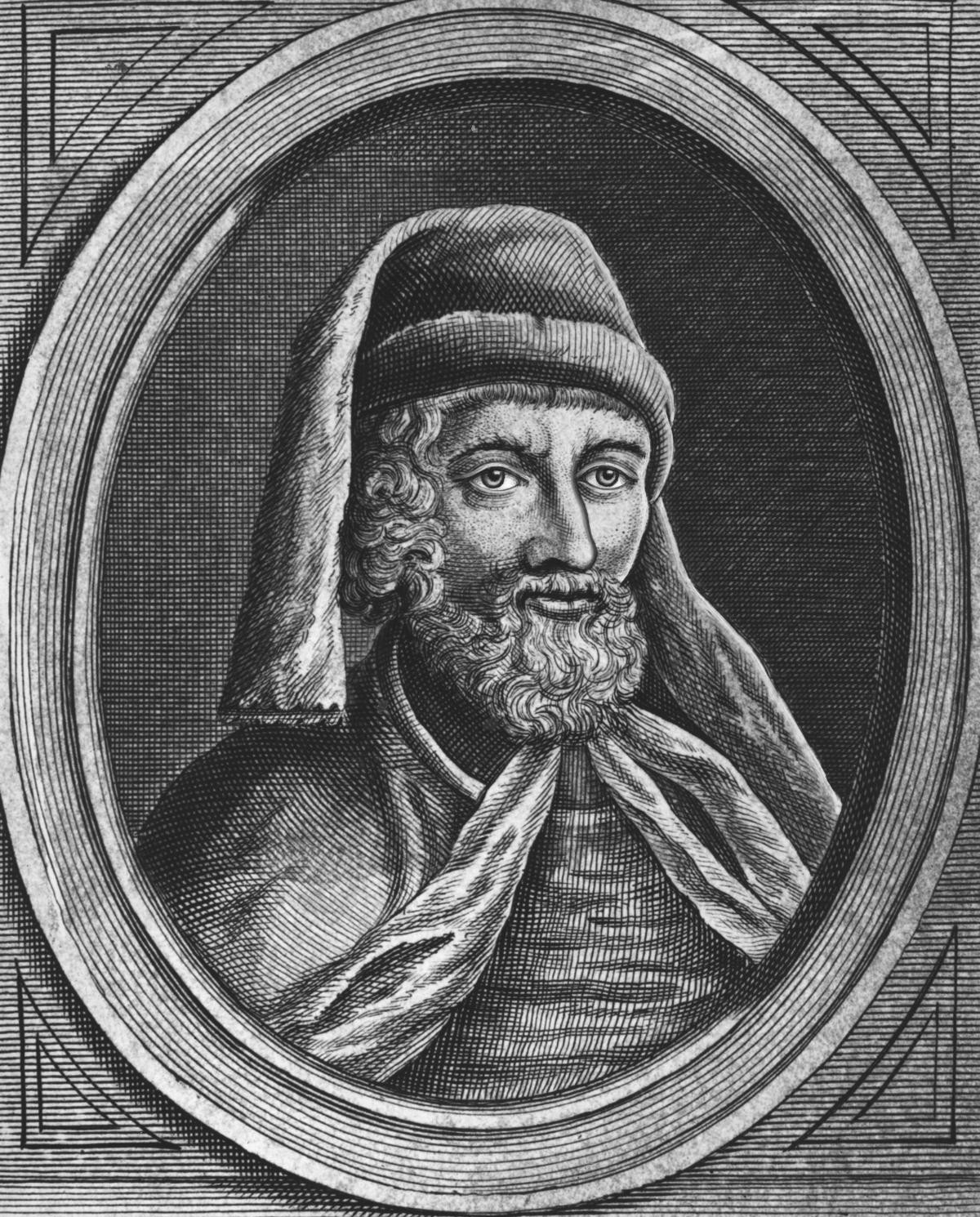 Применение английского сленга Советы по употреблению английского сленга
Выучить наиболее обиходные слова и выражения из словаря сленга или жаргона.
услышать их произношение вживую.
 пользоваться трудами известных лингвистов.
Сленг в сети Интернет
Интернет сленг - это специальный язык, на котором общаются Интернет пользователи.
Игровой сленг
Игровой сленг - условный язык, при помощи которого игроки в различных играх обмениваются информацией.
Подгруппы игрового сленга
Аббревиатуры обозначающие возрастной рейтинг:EC - Для маленьких детей (Early childhood).
E - Для всех возрастов (Everyone).
E10+ - От 10 лет и старше (Everyone 10+).
T - Для подростков, от 13 лет и старше (Teen).
M - Для зрелых людей, от 17 лет и старше (Mature).
AO - Только для взрослых, от 18 лет и старше (Adults only)
Игровые жанры
FPS - First Person Shooter
MMORPG - Massively multiplayer online role-playing game(Многопользовательская онлайн-игра) Игры: World of Warcraft, Phantasy Star Online 2
RPG - Ролевая игра (Role-Playing Game). Игры: Fallout, Final Fantasy, TES: Morrowind
Внутриигровые термины
Для общения в чате.
Межжанровые термины.
Термины присущие определённым играм/жанрам
Например:
HP - Здоровье, очки здоровья (Health Points/Hit Points).
CD – Перезарядка (Cooldown).
Заключение
Сленг эволюционирует вместе с языком, и, следовательно, будет оставаться актуальной проблемой так долго как существует язык.
Спасибо за внимание.Thanks for your attention.  Thx for ur attention.